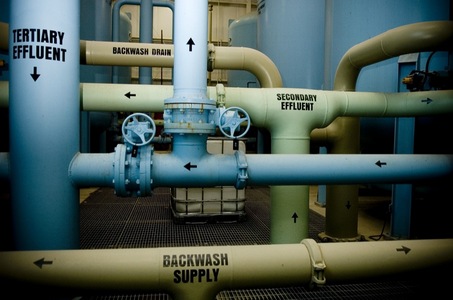 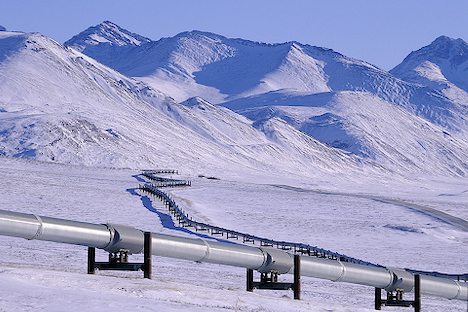 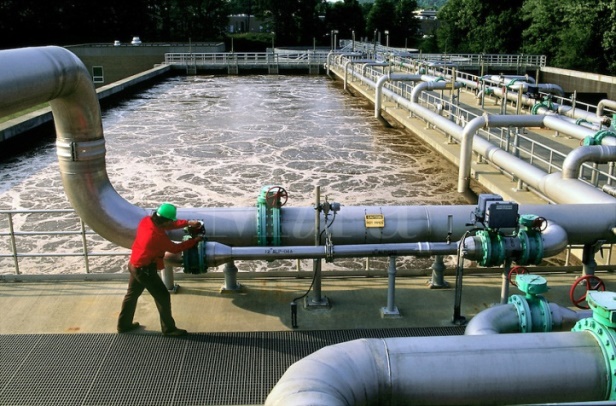 CSE 421Introduction to Algorithms
Winter 2024
Lecture 20
Network Flow Applications
1
Today’s topics
Network flow reductions
Multi source flow
Reviewer Assignment
Baseball Scheduling
Image Segmentation
Task Selection
Reading: 7.5, 7.6, 7.10-7.12
2
Multi-source network flow
Multi-source network flow
Sources s1, s2, . . ., sk
Sinks t1, t2, . . . , tj
Solve with Single source network flow
3
Resource Allocation:  Assignment of reviewers
A set of papers P1, . . ., Pn
A set of reviewers R1, . . ., Rm
Paper Pi requires Ai reviewers
Reviewer Rj can review Bj papers
For each reviewer Rj, there is a list of paper Lj1, . . ., Ljk that Rj is qualified to review
4
Resource Allocation:Illegal Campaign Donations
Candidates Ci, . . ., Cn
Donate bi to Ci
With a little help from your friends
Friends F1, . . ., Fm
Fi can give aij to candidate Cj
You can give at most Mi to Fi
5
Baseball elimination
Can the Dinosaurs win the league?
Remaining games:
AB, AC, AD, AD, AD, BC, BC, BC, BD, CD
A team wins the league if it has strictly more wins than any other team at the end of the season
A team ties for first place if no team has more wins, and there is some other team with the same 
number of wins
6
Baseball elimination
Can the Fruit Flies win or tie the league?
Remaining games:
AC, AD, AD, AD, AF, BC, BC, BC, BC, BC, BD, BE, BE, BE, BE, BF, CE, CE, CE, CF, CF, DE, DF, EF, EF
7
Assume Fruit Flies win remaining games
Fruit Flies are tied for first place if no team wins more than 19 games
Allowable wins
Ants (2)
Bees (3)
Cockroaches (3)
Dinosaurs (5)
Earthworms (5)
18 games to play
AC, AD, AD, AD, BC, BC, BC, BC, BC, BD, BE, BE, BE, BE, CE, CE, CE, DE
8
Remaining games
AC, AD, AD, AD, BC, BC, BC, BC, BC, BD, BE, BE, BE, BE, CE, CE, CE, DE
s
AC
AD
BC
BD
BE
CE
DE
E
A
B
C
D
t
9
Minimum Cut Applications
Image Segmentation
Open Pit Mining / Task Selection Problem
Reduction to Min Cut problem
S, T is a cut if S, T is a partition of the vertices with 
s in S and t in T
The capacity of an S, T cut is the sum of the capacities of
all edges going from S to T
10
Image Segmentation
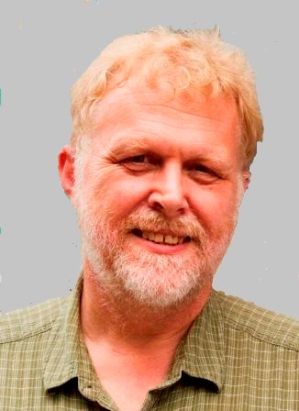 11
Separate Lion from Savana
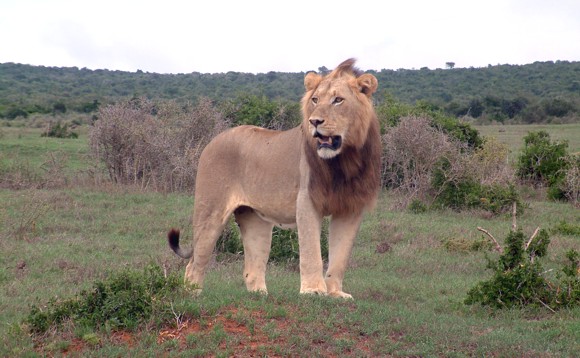 12
13
Image analysis
ai: value of assigning pixel i to the foreground
bi: value of assigning pixel i to the background
pij: penalty for assigning i to the foreground, j to the background or vice versa
A: foreground, B: background
Q(A,B) = S{i in A}ai + S{j in B}bj - S{(i,j) in E, i in A, j in B}pij
14
Pixel graph to flow graph
s
t
15
Mincut Construction
s
av
pvu
u
v
puv
bv
t
16
Open Pit Mining
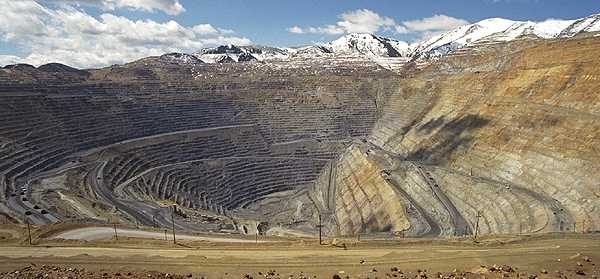 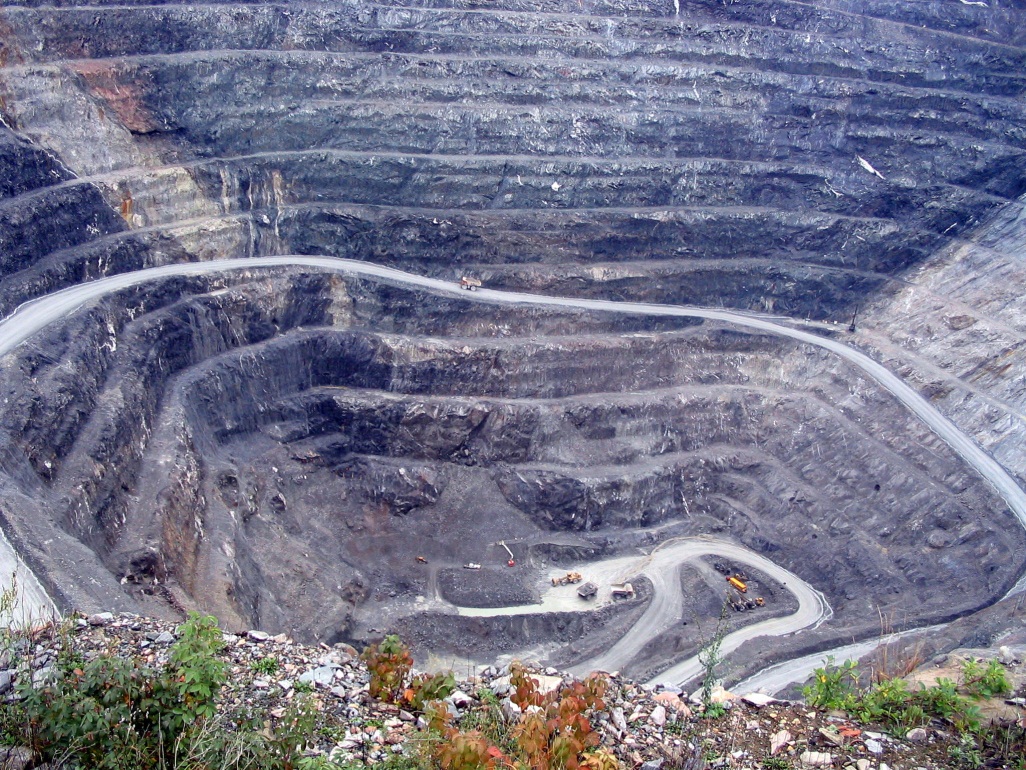 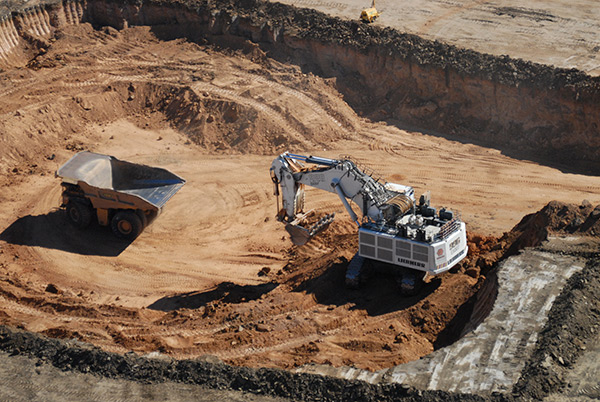 17
Application of Min-cut
Open Pit Mining Problem
Task Selection Problem
Reduction to Min Cut problem
S, T is a cut if S, T is a partition of the vertices with 
s in S and t in T
The capacity of an S, T cut is the sum of the capacities of
all edges going from S to T
18
Open Pit Mining
Each unit of earth has a profit (possibly negative)
Getting to the ore below the surface requires removing the dirt above
Test drilling gives reasonable estimates of costs
Plan an optimal mining operation
19
Mine Graph
-4
-3
-2
-1
-1
-3
3
-1
4
-7
-10
-2
8
3
-10
20
Determine an optimal mine
-5
-3
-4
-4
2
-4
3
-1
-7
-10
-1
-3
-3
3
4
4
-3
-10
-10
-10
4
7
-2
-10
3
-10
-10
-10
-10
6
8
6
-3
-10
-10
-10
-10
-10
-10
1
4
4
-10
-10
-10
-10
-10
-10
-10
-10
-10
-10
-10
-10
21
Generalization
Precedence graph G=(V,E)
Each v in V has a profit p(v)
A set F is feasible if when w in F, and (v,w) in E, then v in F.
Find a feasible set to maximize the profit
-4
6
-2
-3
5
-1
-10
4
22
Min cut algorithm for profit maximization
Construct a flow graph where the minimum cut identifies a feasible set that maximizes profit
23
Precedence graph construction
Precedence graph G=(V,E)
Each edge in E has infinite capacity
Add vertices s, t
Each vertex in V is attached to s and t with finite capacity edges
24
Find a finite value cut with at least two vertices on each side of the cut
s
Infinite
Finite
t
25
The sink side of a finite cut is a feasible set
No edges permitted from S to T
If a vertex is in T, all of its ancestors are in T
26
Setting the costs
s
If p(v) > 0, 
cap(v,t) = p(v)
cap(s,v) = 0
If p(v) < 0
cap(s,v) = -p(v)
cap(v,t) = 0
If p(v) = 0
cap(s,v) = 0
cap(v,t) = 0
3
3
1
1
-3
-1
-3
0
3
2
1
2
3
t
27
Minimum cut gives optimal solutionWhy?
s
2
2
-2
1
2
-2
1
1
2
1
t
28
Computing the Profit
Cost(W) = S{w in W; p(w) < 0}-p(w)
Benefit(W) = S{w in W; p(w) > 0} p(w)
Profit(W) = Benefit(W) – Cost(W)

Maximum cost and benefit
C = Cost(V) 
B = Benefit(V)
29
Express Cap(S,T) in terms of B, C, Cost(T), Benefit(T), and Profit(T)
Cap(S,T) = Cost(T) + Ben(S) = Cost(T) + Ben(S) + Ben(T) – Ben(T)
                = B + Cost(T) – Ben(T) = B – Profit(T)
30